Музыкально - дидактические игры и  пособия  развивающие  голос  и слух детей дошкольного возроста
Каламбет  Лариса Николаевна  
музыкальный руководитель 1 к.к. 
МДОАУ «Детский сад № 62 г. Орска»
«Запоют дети – запоёт народ» К.Д. Ушинского:
Пение наиболее доступный исполнительский вид музыкальной деятельности детей дошкольного возраста. Дети поют охотно и с удовольствием, что способствует у них развитию активного восприятия музыки, умение искренне и глубоко выразить свои чувства и переживания.
Цель: Развитие  певческих способностей детей
Задачи:
Воспитывать интерес к вокальному искусству. 
Научить детей правильно и выразительно петь. 
Учить детей петь естественным голосом, без напряжения.  
Развивать музыкальный слух, координацию слуха и голоса. 
Развивать умение различать звуки по высоте. 
Развивать чистоту интонирования, четкую дикцию, правильное певческое дыхание, артикуляцию. 
Создать условия для развития личности ребенка, его эмоциональной сферы, интеллекта, развития эстетических чувств.
При проведении упражнений музыкальный руководитель должен  четко ставить цели и руководствоваться следующими дидактическими правилами:
1) всегда ставить перед детьми конкретную учебную задачу – объяснить, что они должны сделать (делать под музыку короткий вдох и медленный выдох; спеть попевку на звук «у», при этом вытянув губы «трубочкой» и т.п.);
2) показать способ выполнения действия, словесно пояснить – принцип «Делай, как я» («Послушайте как надо спеть и обратите внимание, как  я чётко произношу окончания слов»);
3) неоднократно повторять упражнение для усвоения умений, с этой целью транспонируя его по полутонам вверх и вниз или видоизменяя задачу (например, если первый раз пропевали  упражнение тихо, второй раз споём громко);
4) постоянно контролировать выполнение детьми вокально-артикуляционных упражнений, чтобы дети приобрели правильный навык выполнения того или иного упражнения;
5) включать вокально-хоровые упражнения в каждое музыкальное занятие.
Певческие установки
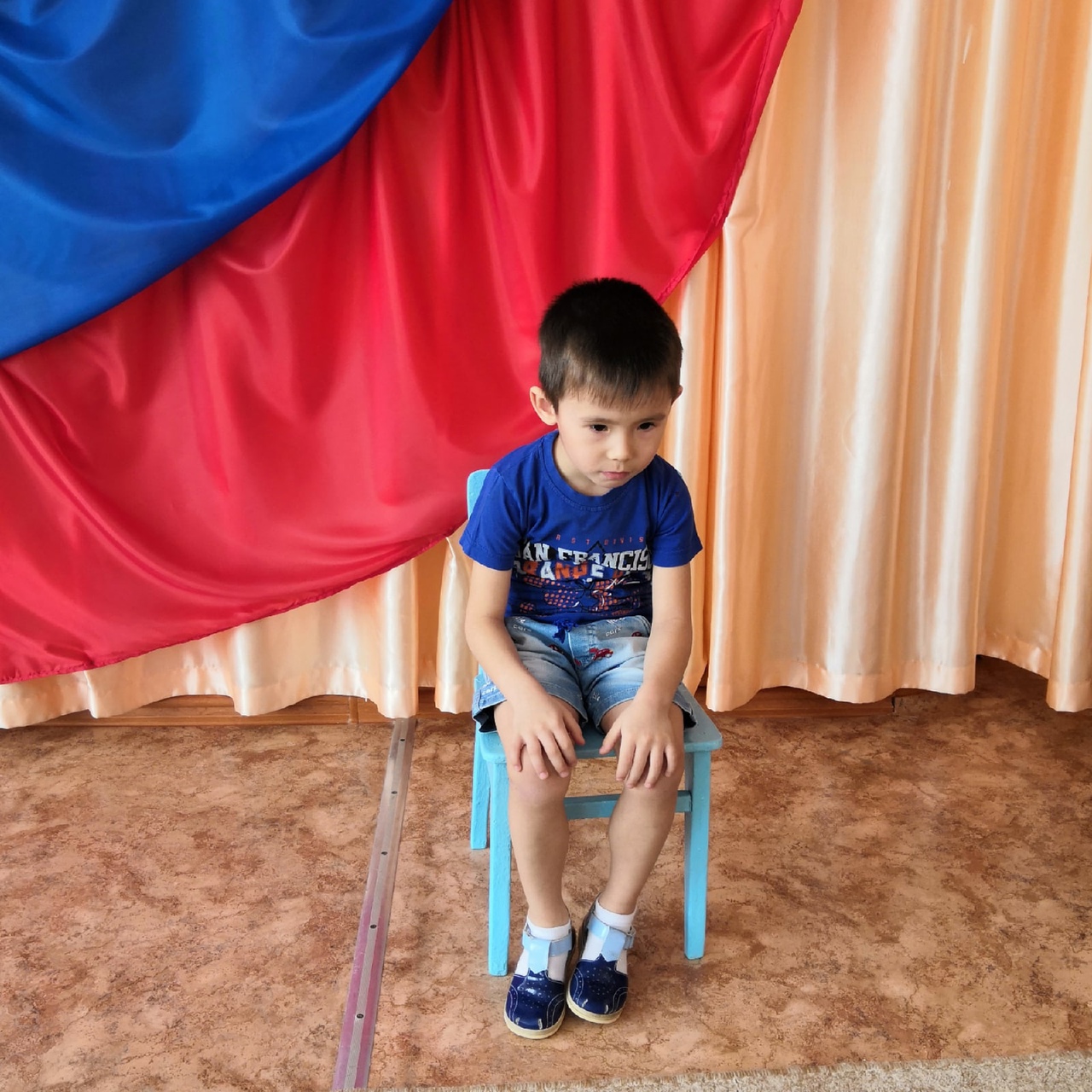 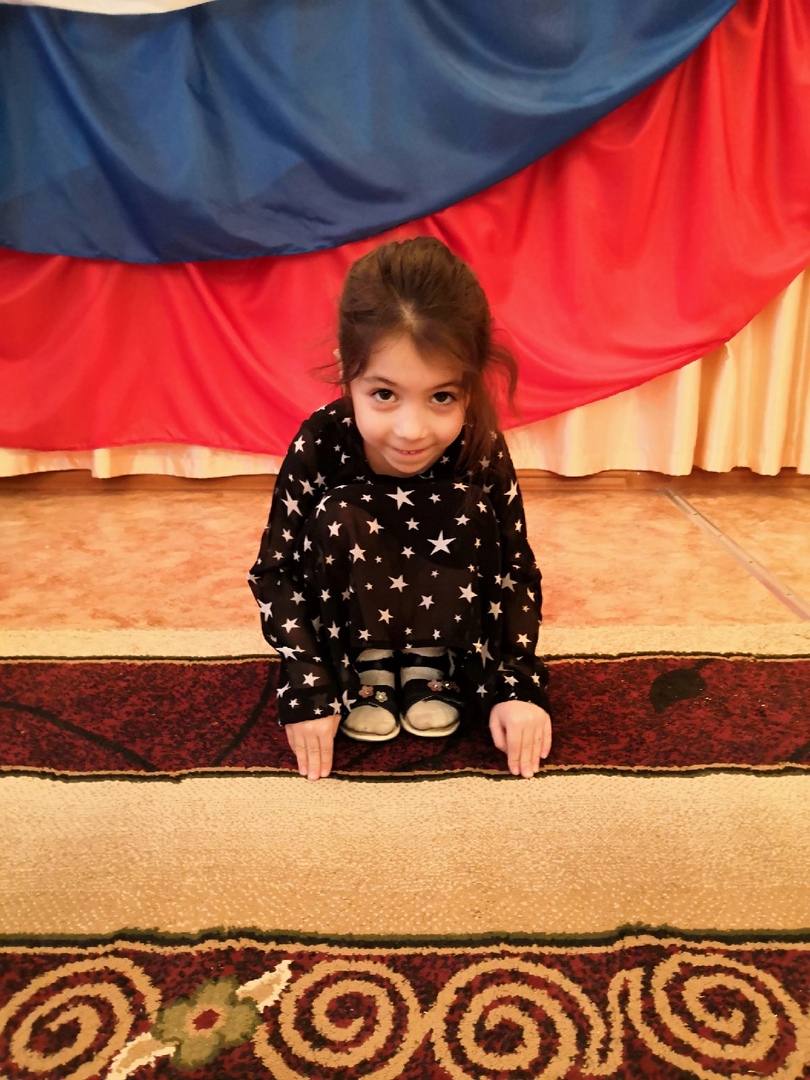 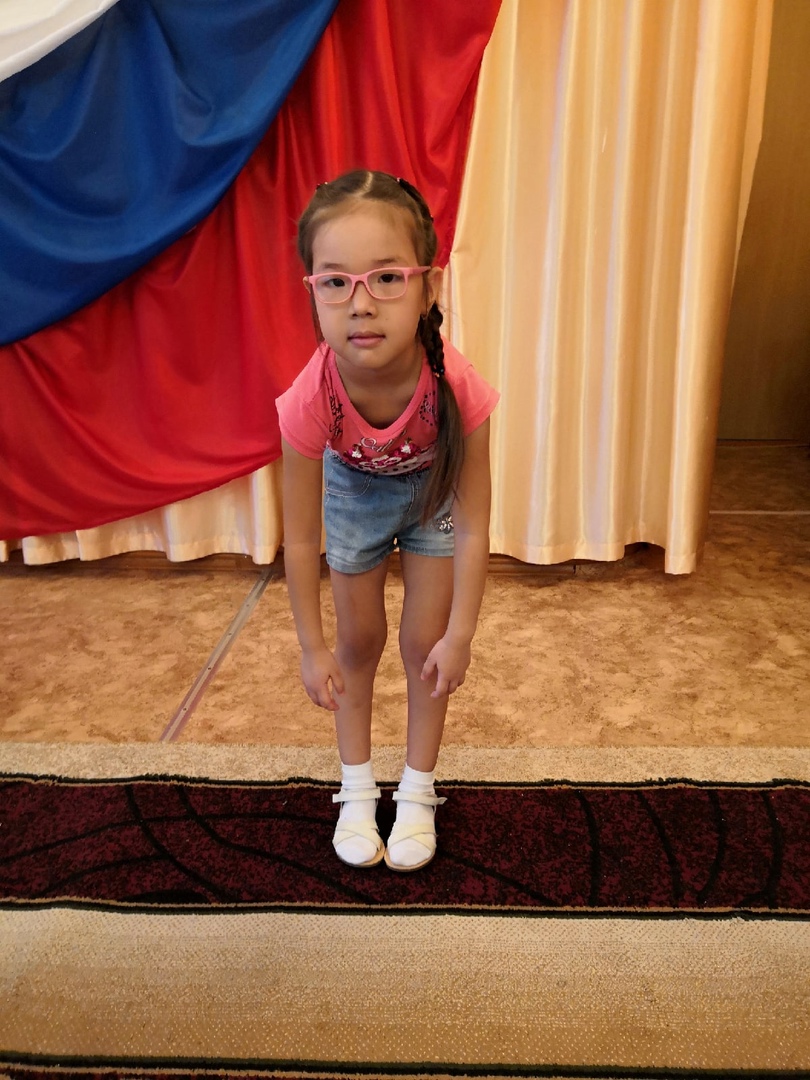 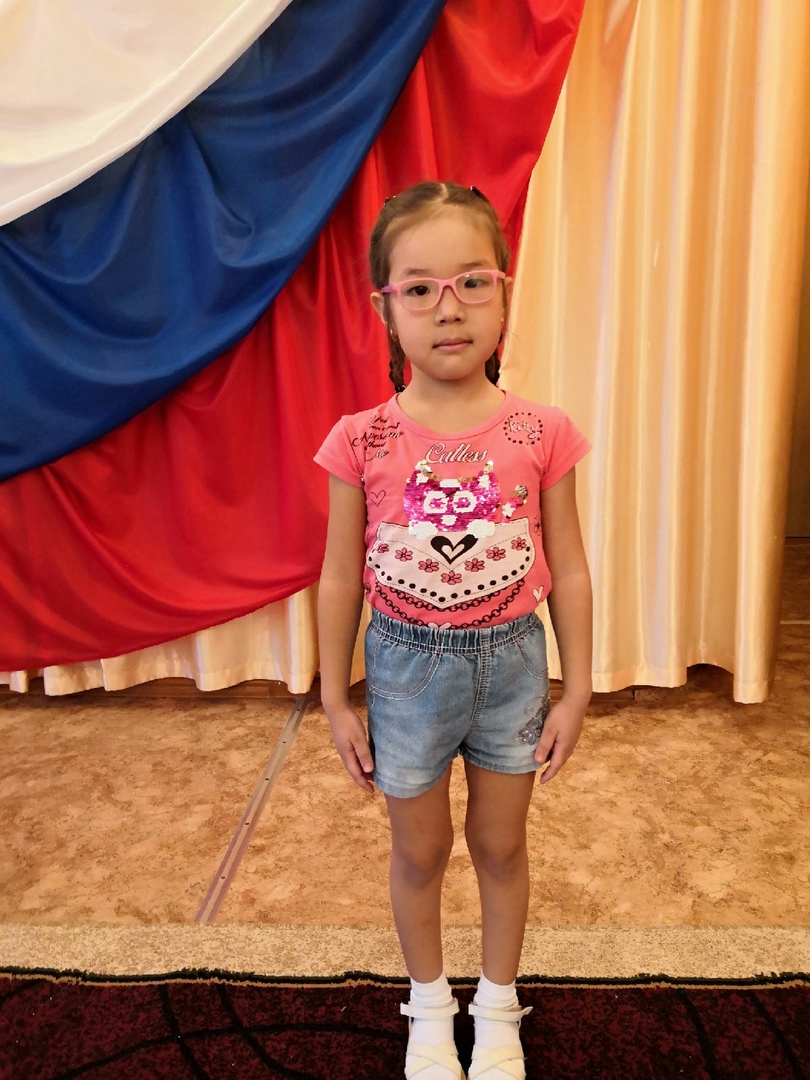 е
Артикуляционная гимнастика
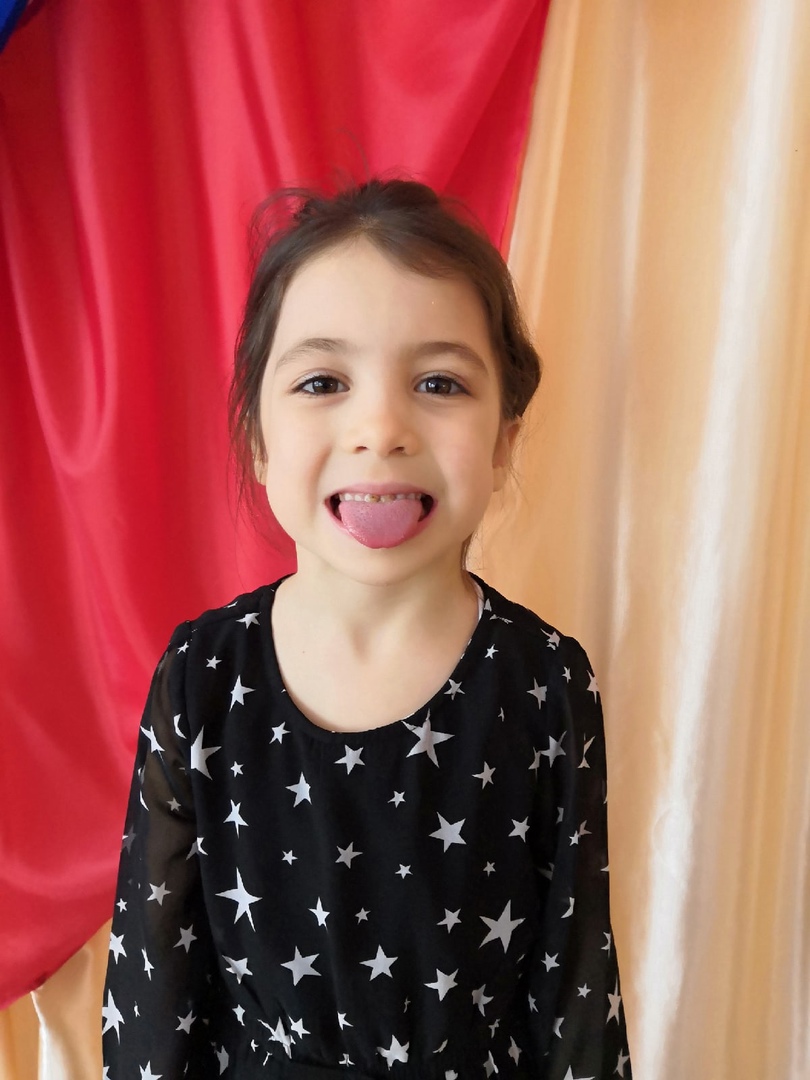 . Дыхание – один из основных факторов голосообразования. Если в повседневной жизни дыхание производится непроизвольно, то певческое дыхание требует волевых усилий. Оно состоит из вдоха, задержки дыхания и выдоха.
Дыхательные упражнения можно разделить на несколько групп:
упражнения для развития дыхания без звука;
звуковые дыхательные упражнения;
дыхательные упражнения с движениями;
дыхательные упражнения с предметами;
упражнения на развитие дыхания под музыку;
игровые дыхательные упражнения по Б.С.Толкачёву;
Тренажеры для дыхания
Фот
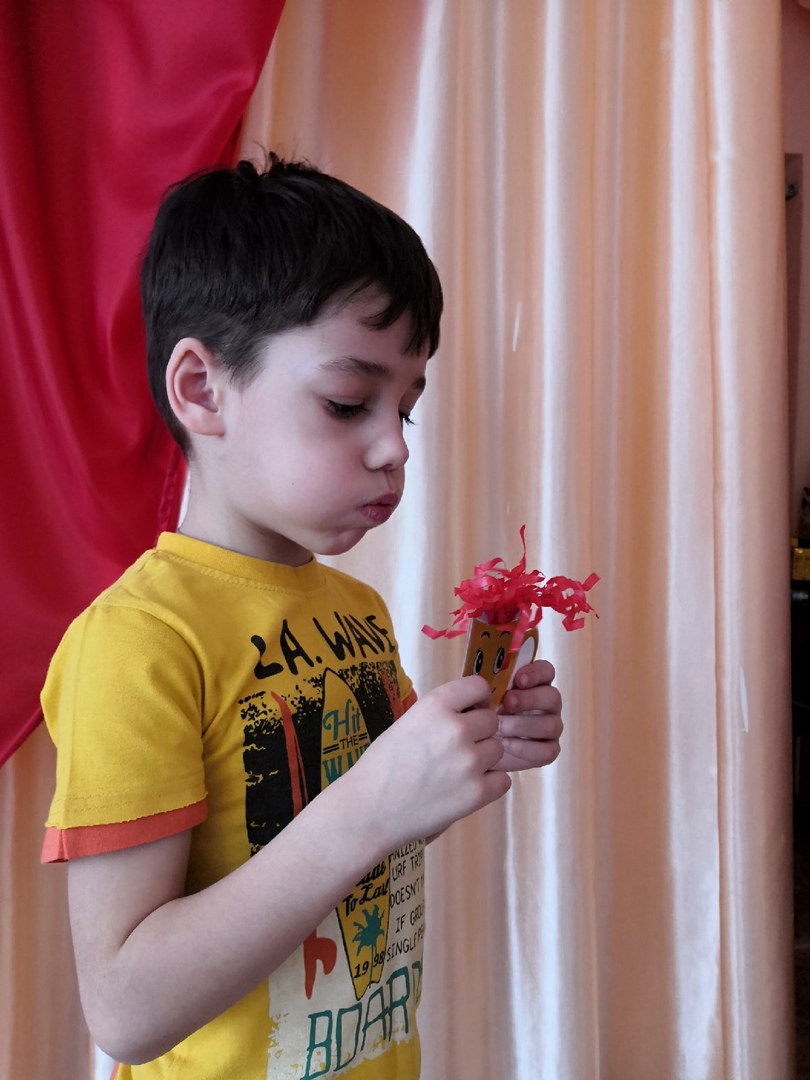 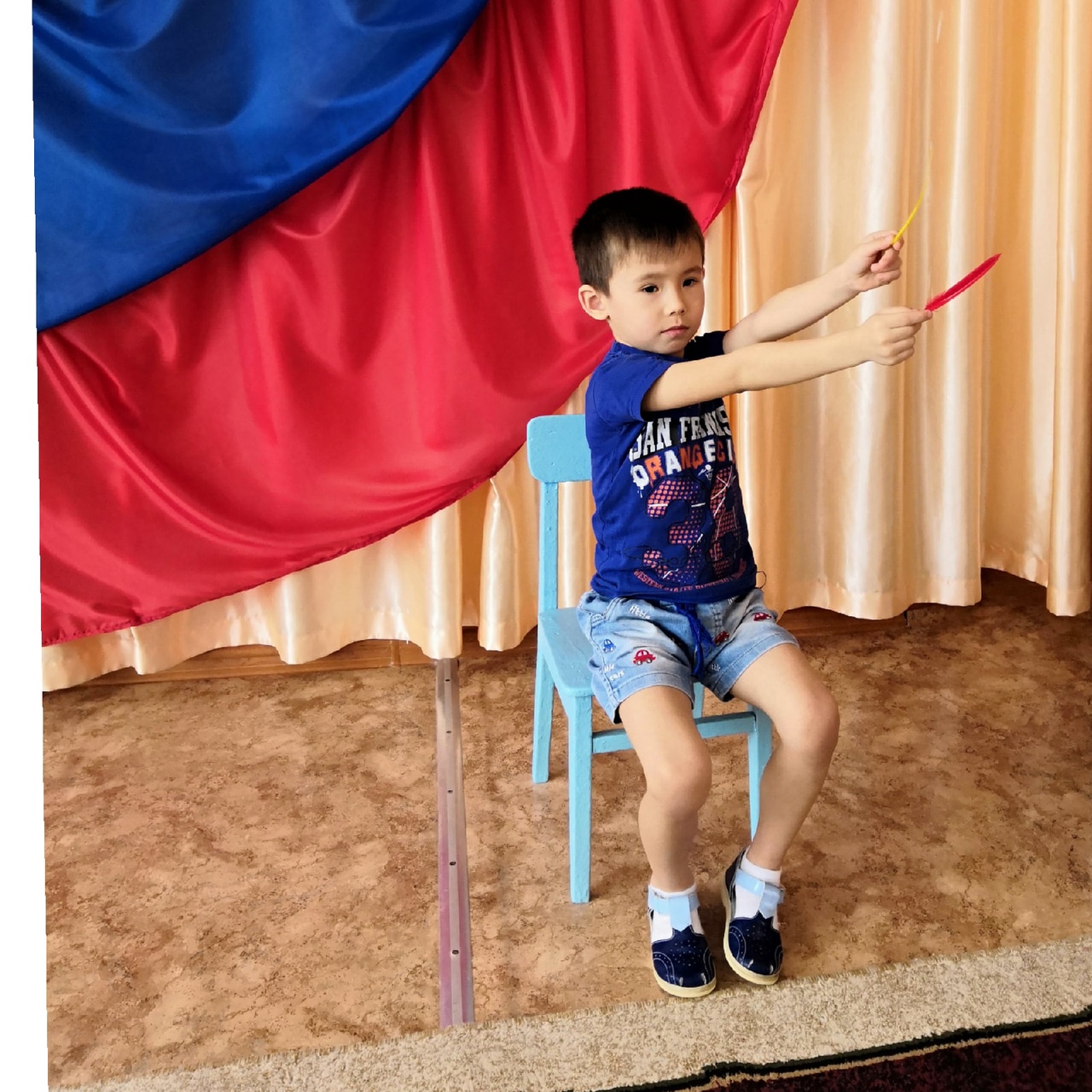 Красивое пение складывается из чистого, точного звука, имеющего приятную тембровую окраску. Достигается красота пения только путём многократных повторений и постоянной, кропотливой работы педагога над звуком. В этом помогают многообразные упражнения, которые мы подразделяем на:упражнения на формирования правильного звукообразования;
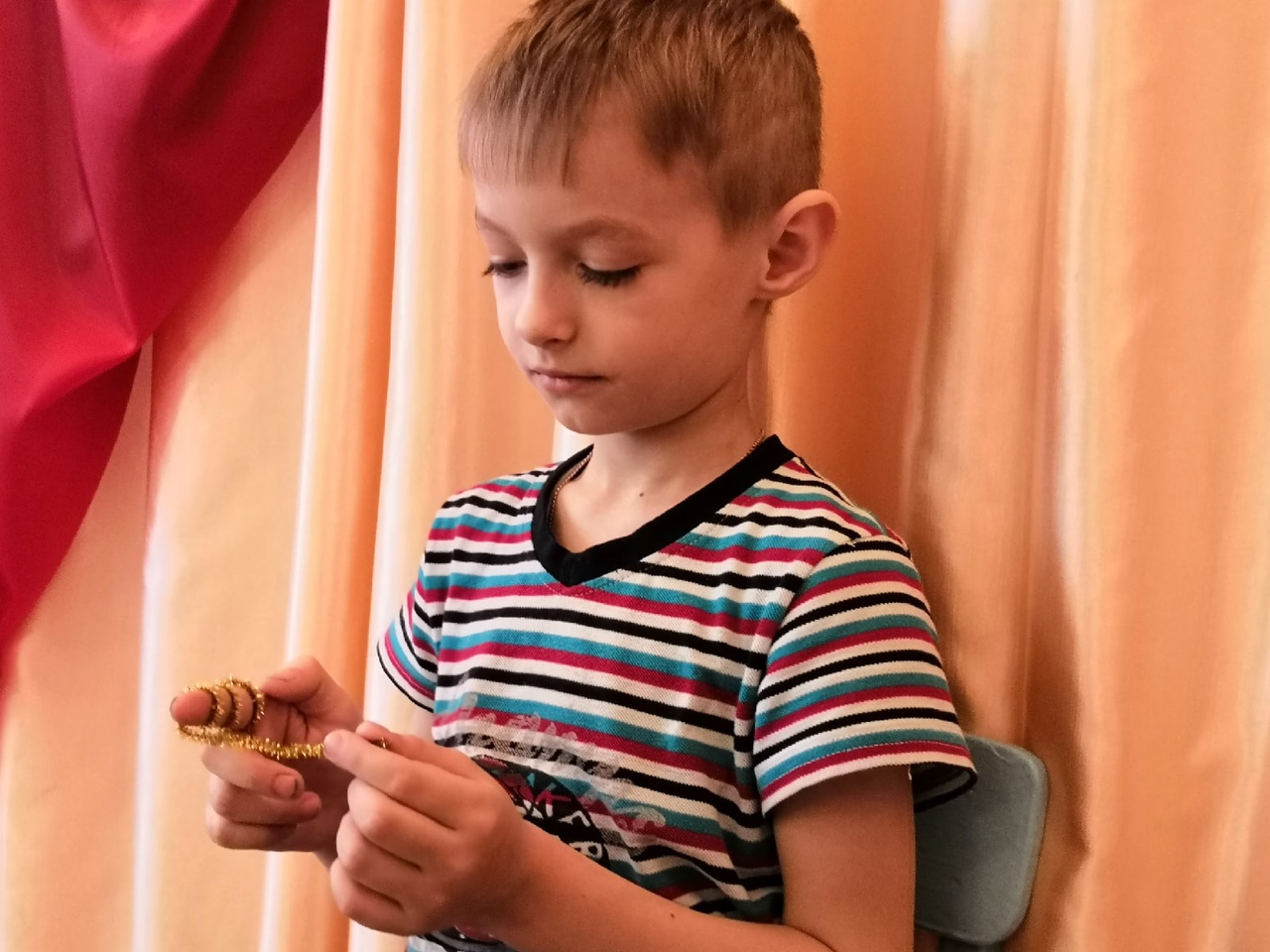 Фото с пружинкой
«Веселые  ребята»
«Стрекоза»
«Пчела»
Узоры и самолет
Лесенка. Собачки
Дидактическая игры для развития динамического слуха
Динамика – совокупность явлений, связанных с громкостью – силой звучания. Динамика в музыкальном произведении обозначается нюансами.
Нюансы – динамические оттенки звука.
Вся вокальная работа с дошкольниками должна строиться на негромкой динамике. Основой воспитания детского голоса должна быть выработка активного piano. Это значит, что и дыхание, и звукообразование должны быть также активны, как при пении
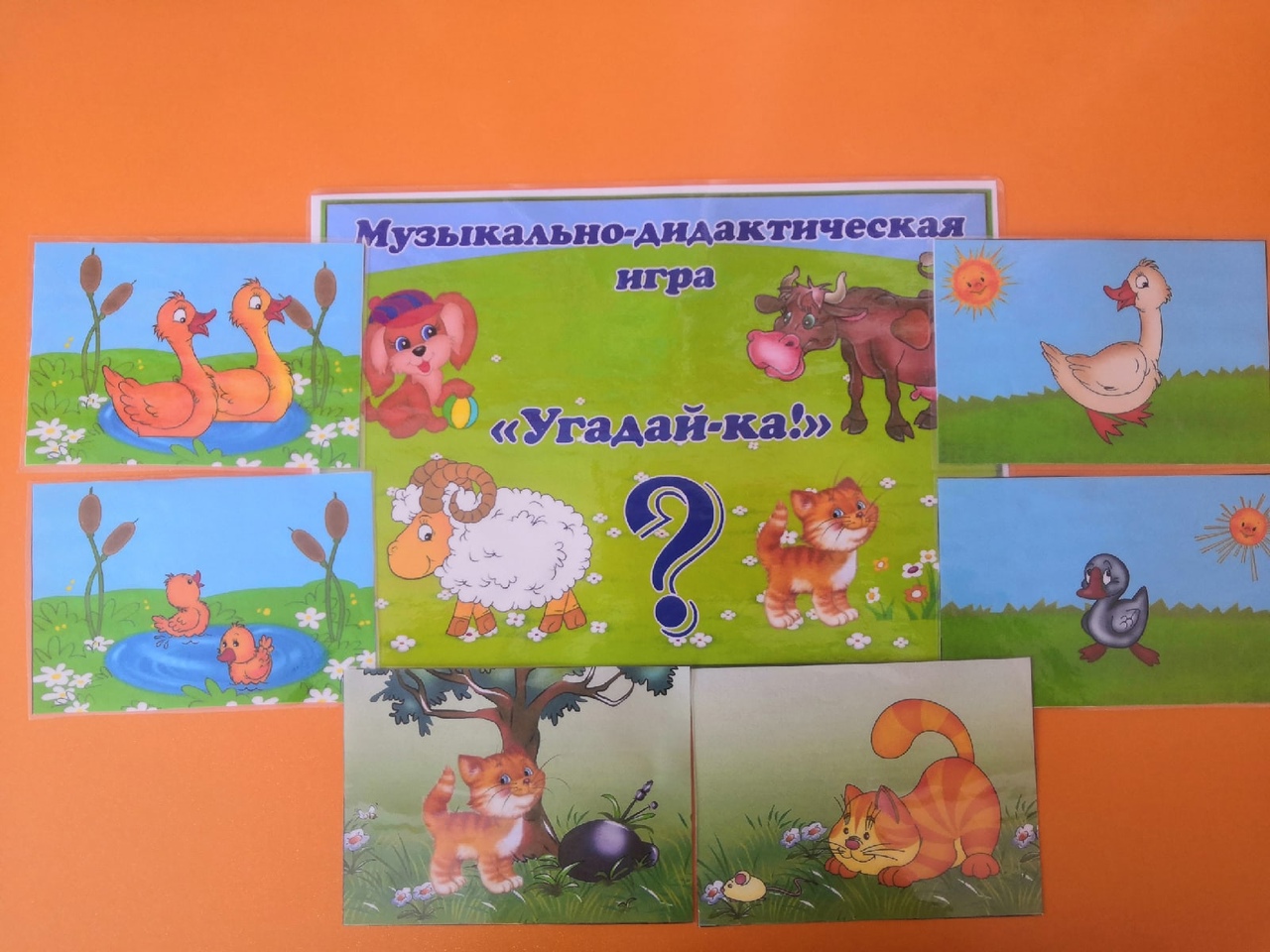 Игры на развитие динамического слуха
литература
Спасибо за внимание!